Classroom objects – Objets de la classe
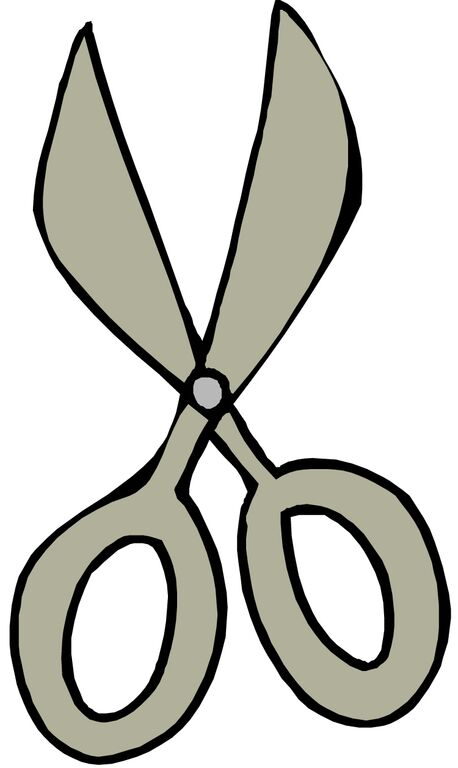 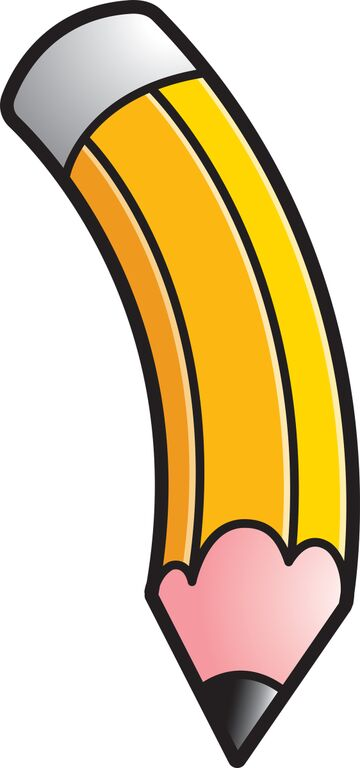 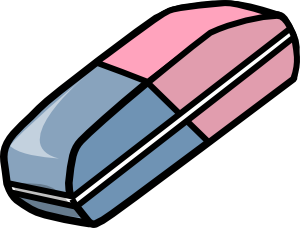 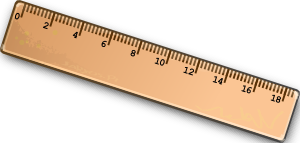 les ciseaux
la gomme
la règle
le crayon
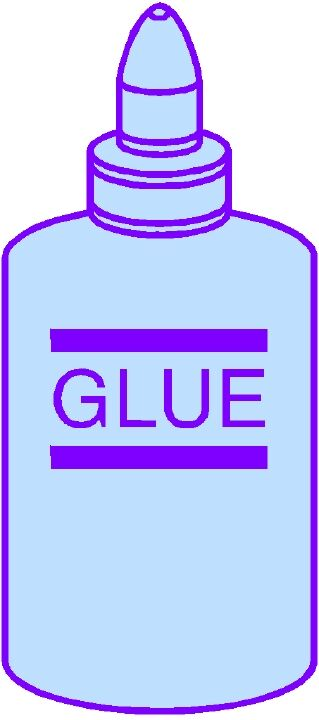 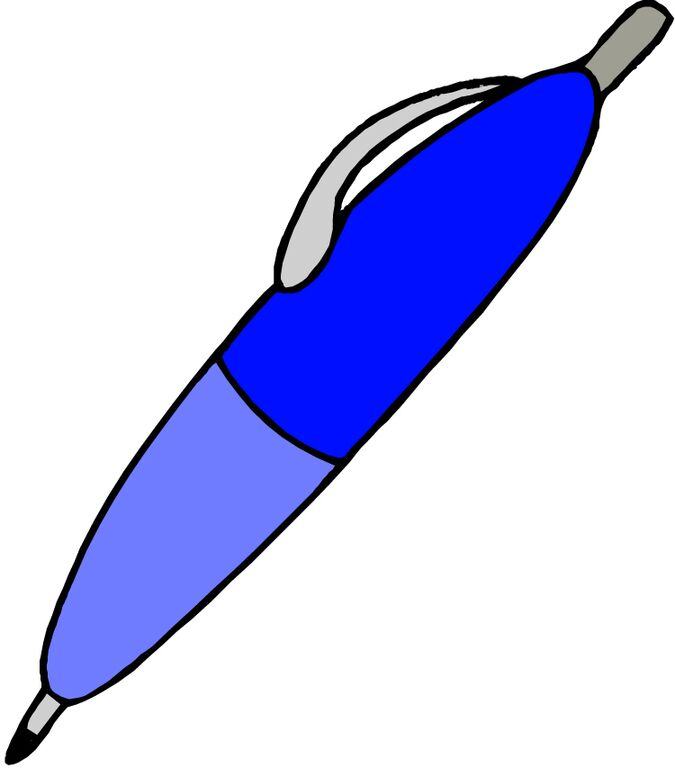 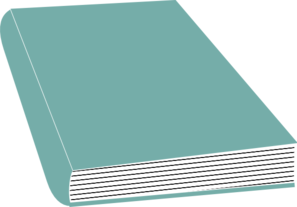 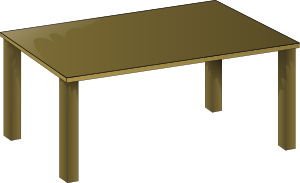 le stylo
la secrétaire
le livre
la colle
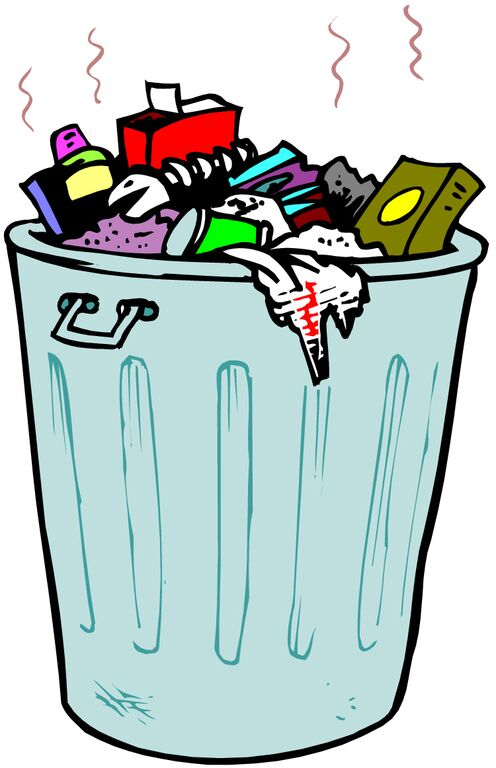 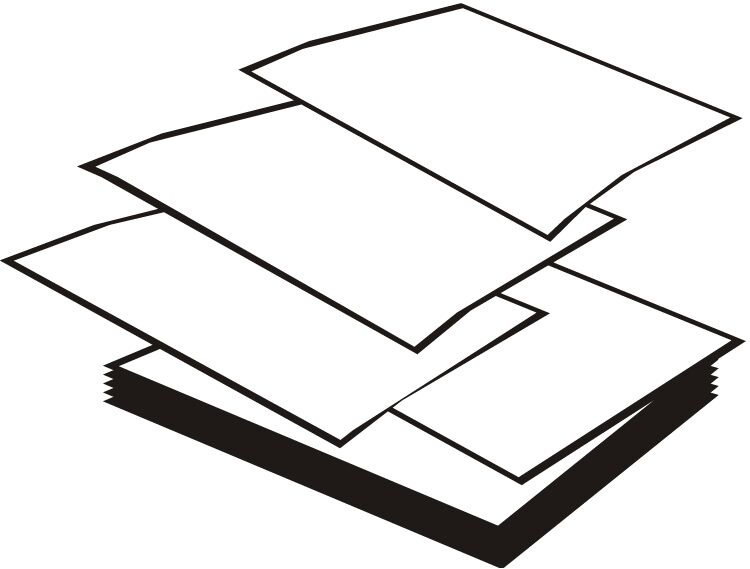 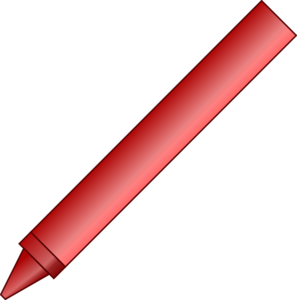 le papier
la poubelle
le crayon couleur
© www.SaveTeachersSundays.com 2015
(Images © www.clipart.com or www.clker.com 2015)